Luca Centurioni and Jan MorzelITOP workshopKaohsiung 26-29 March 2012
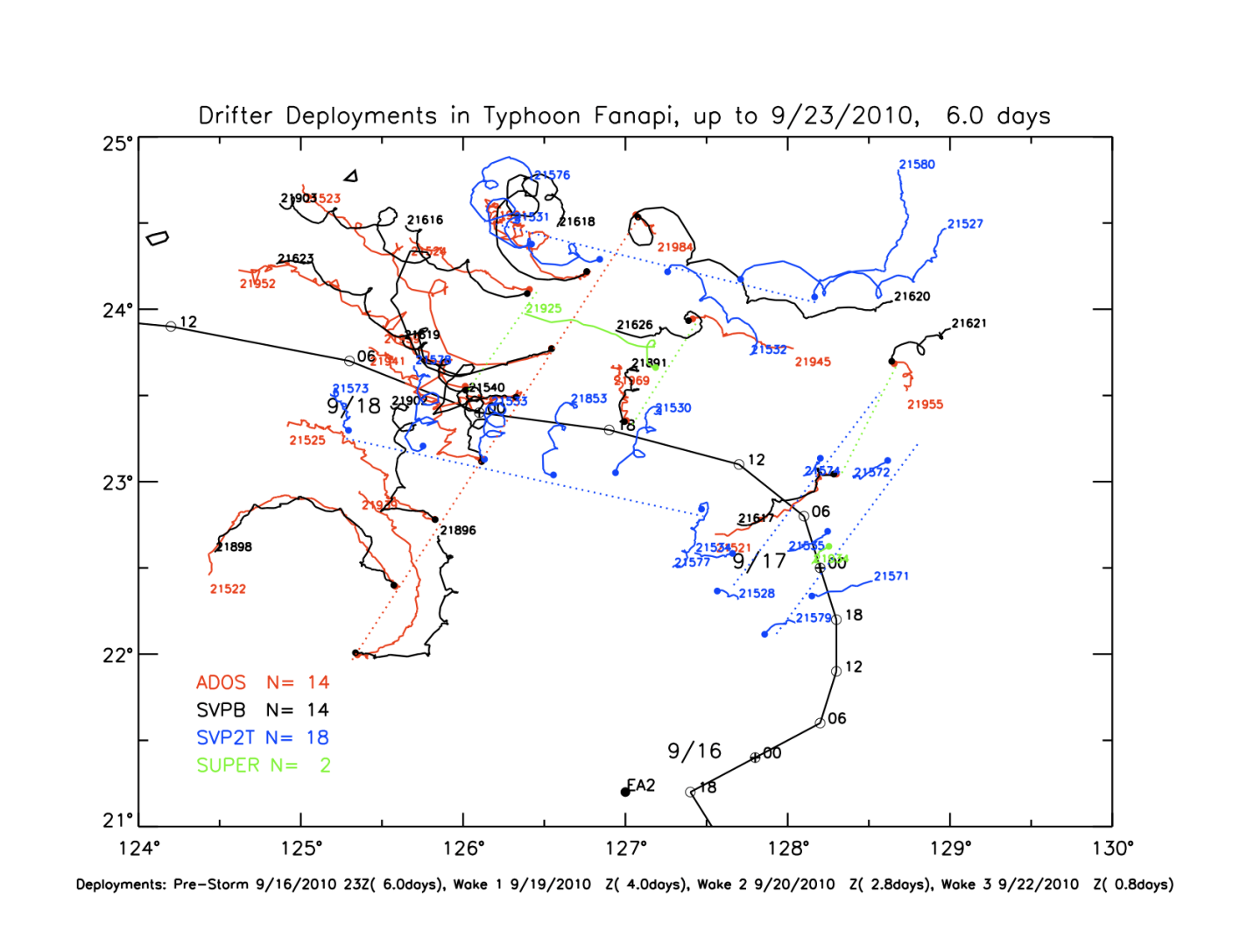 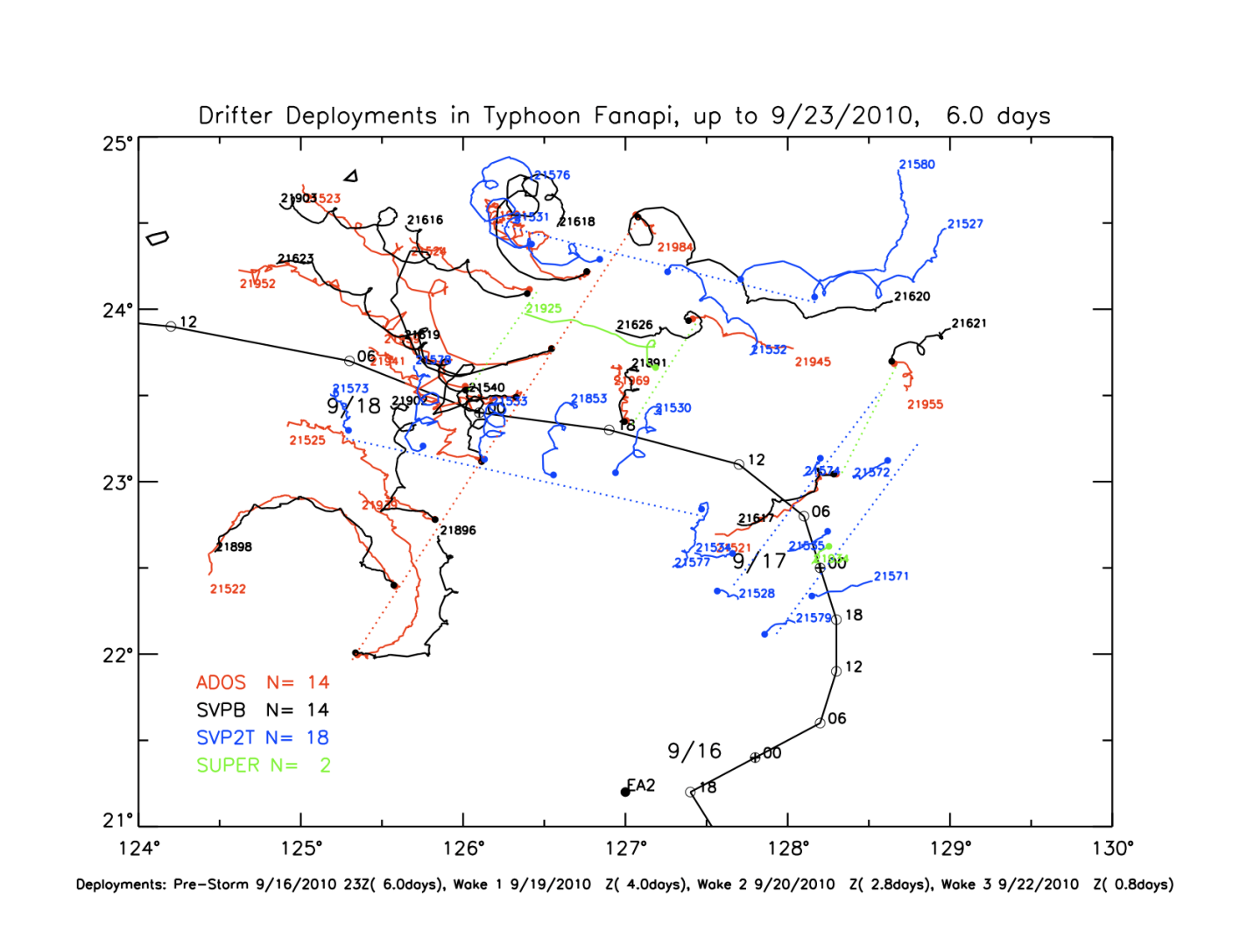 Spatial Coherence of the Wake (first 3-4 days)
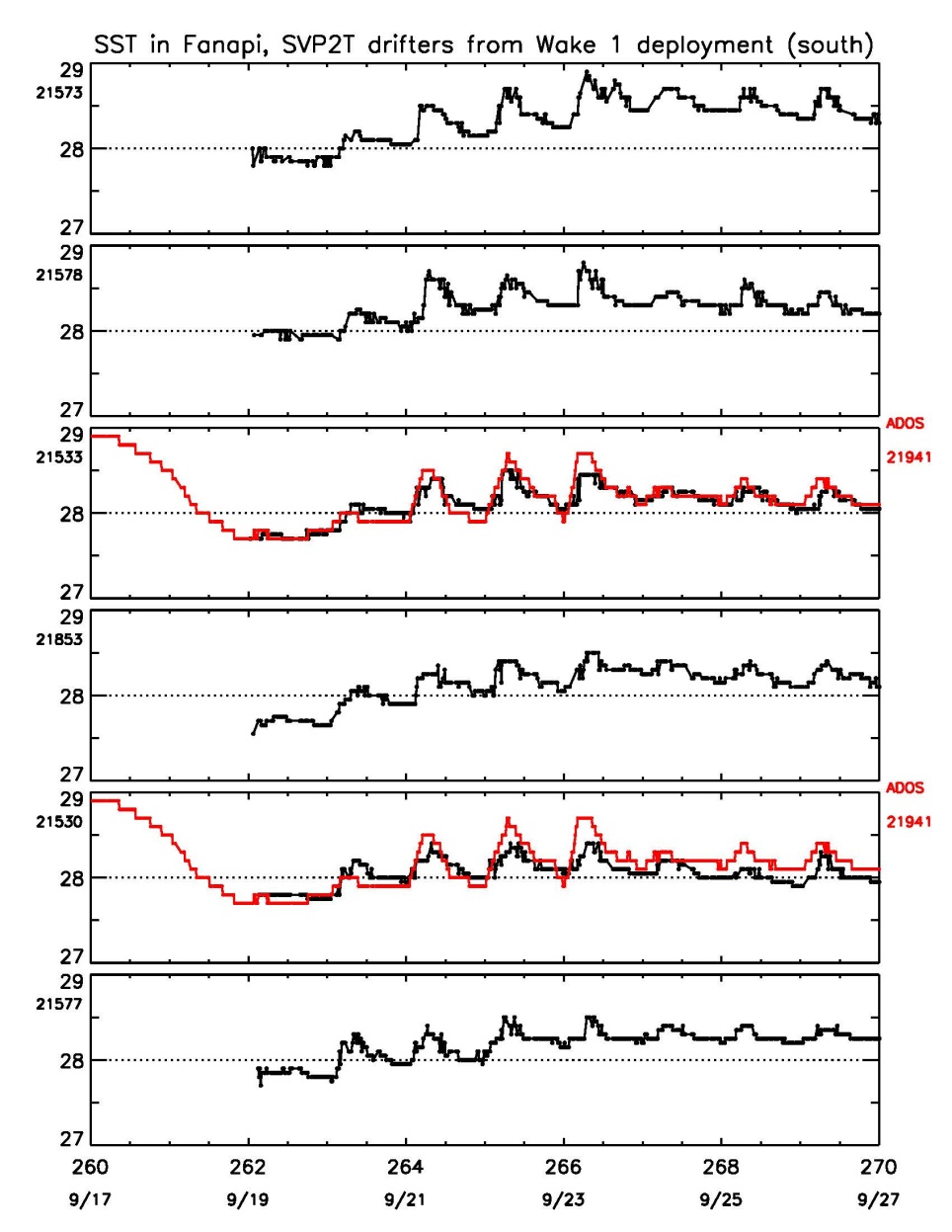